«Давайте познакомимсяГруппа «Чебурашка»
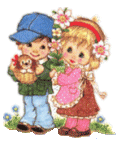 Составил воспитатель:                                                           Койносова Е.С.
МАДОУ ЦРР д/с №14                                   г.Кропоткин
Воспитатель группы:
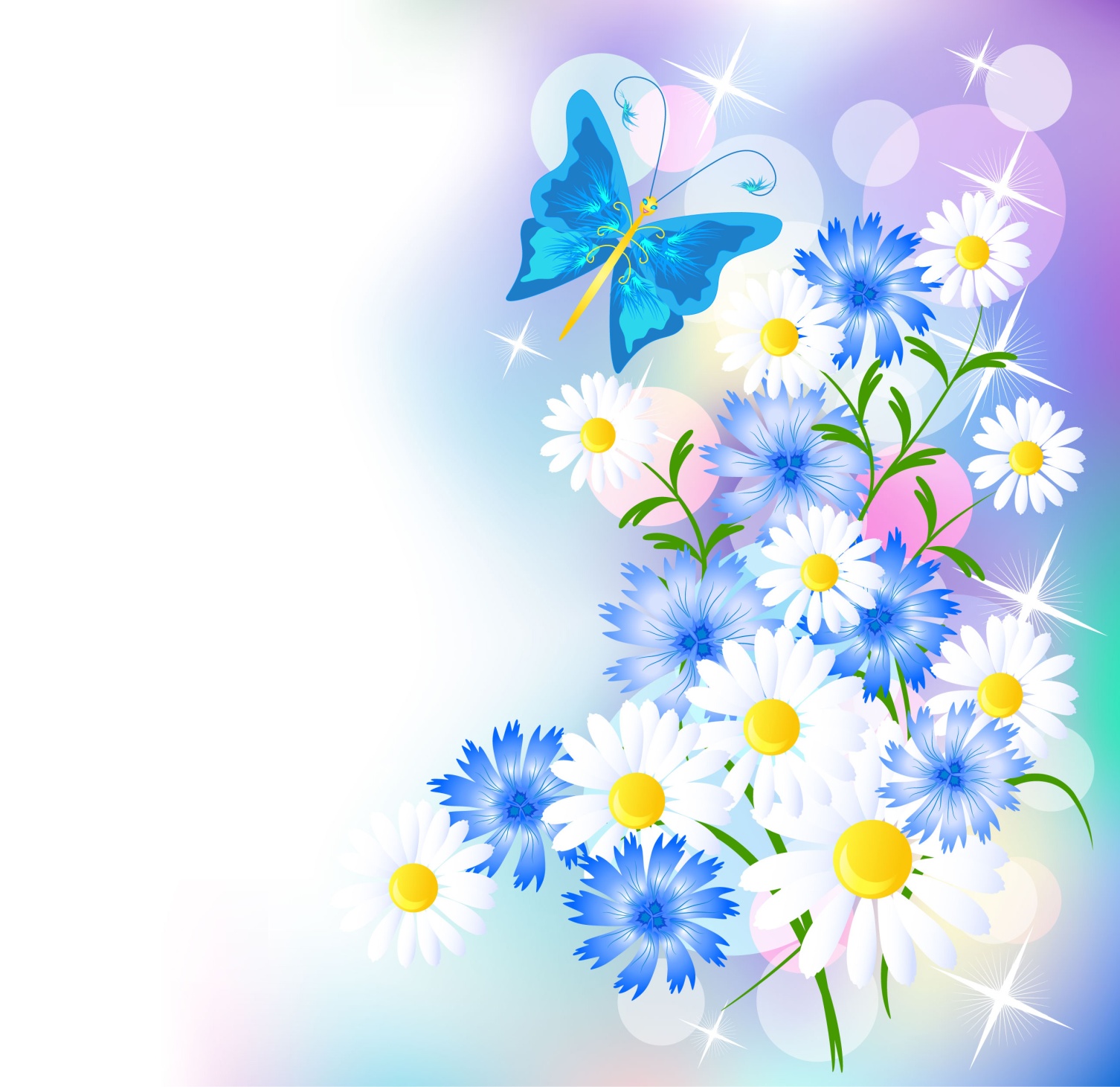 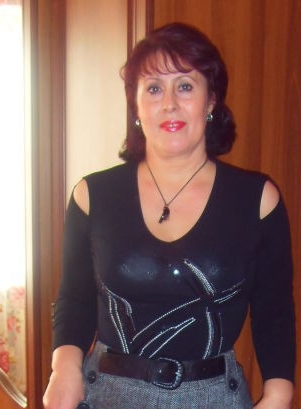 Шашкова Светлана Григорьевна                                                    первая квалификационная категория                          Педагогический стаж: 32 года
Воспитатель группы:
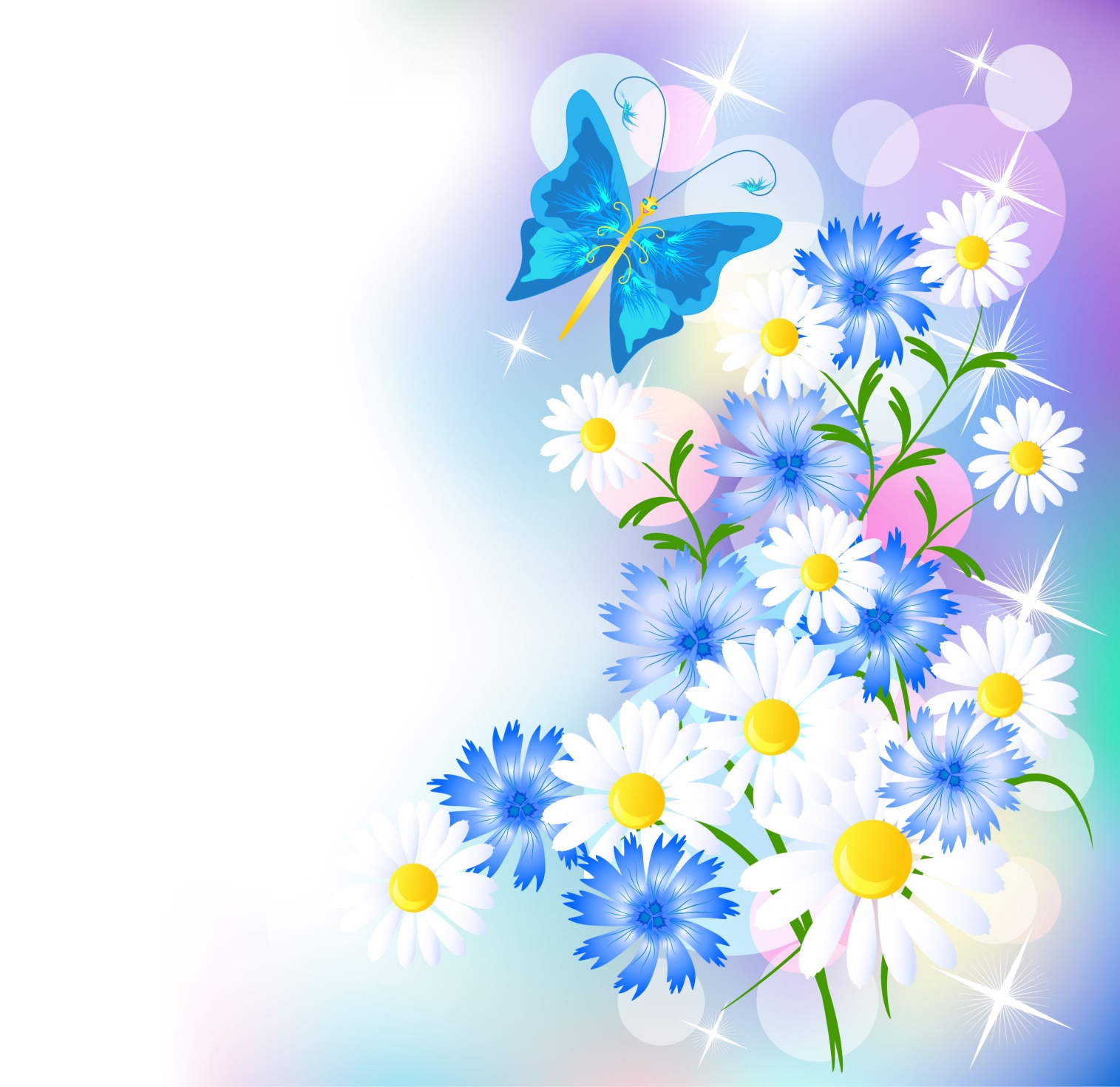 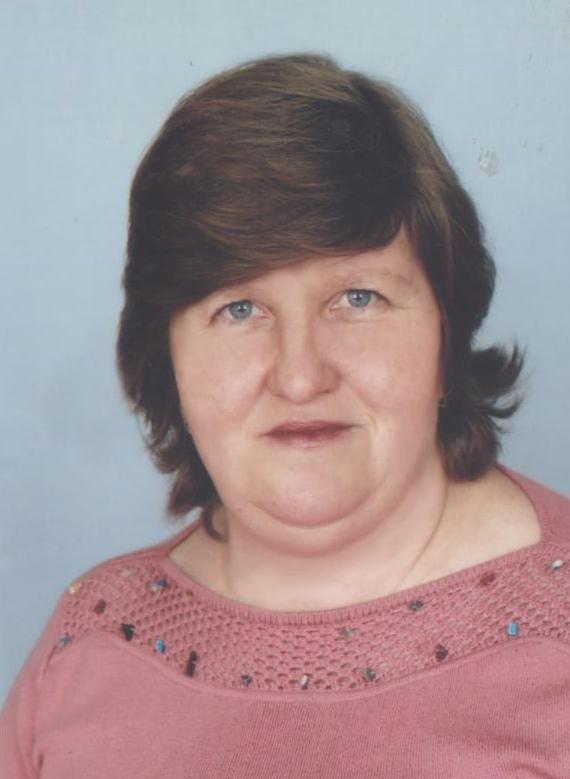 Койносова Елена Станиславовна                           первая квалификационная  категория                Педагогический  стаж:  30 лет
Младший  воспитатель:
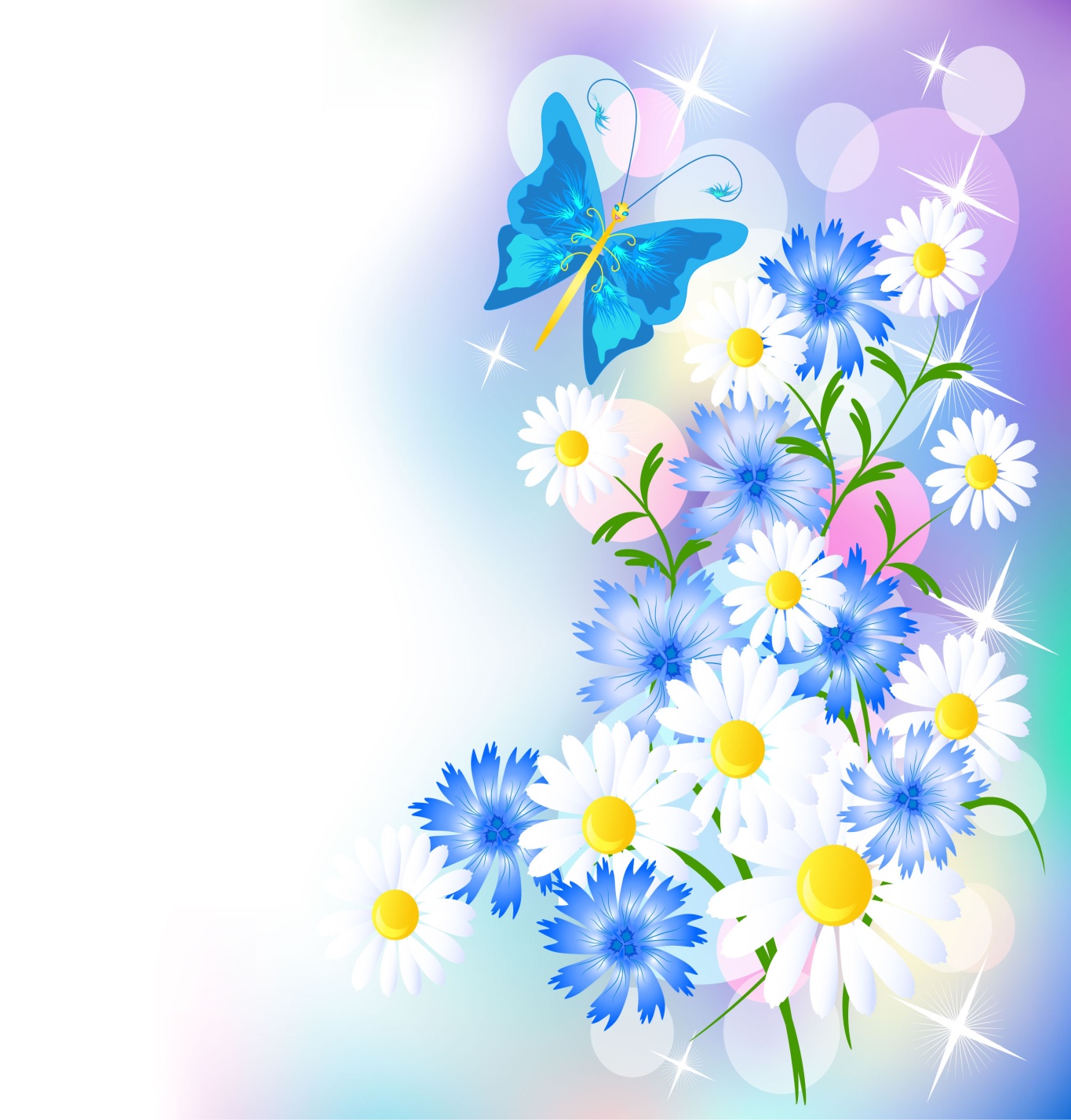 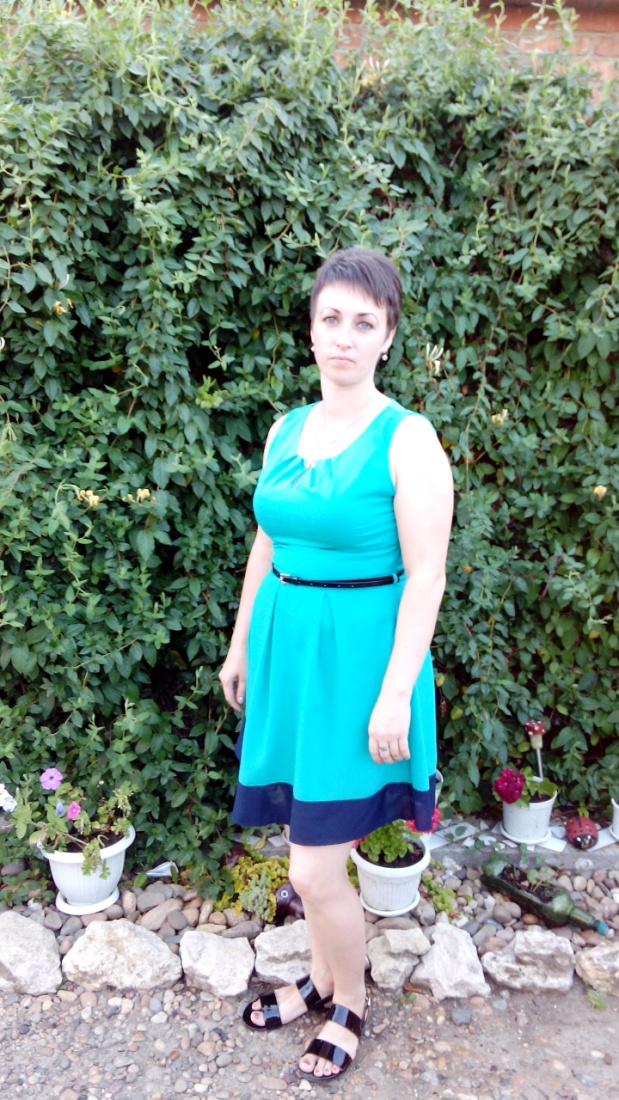 Андреева                                                                            Ольга                                                        Александровна
Группу посещают:                10 - девочек                      4 - мальчика
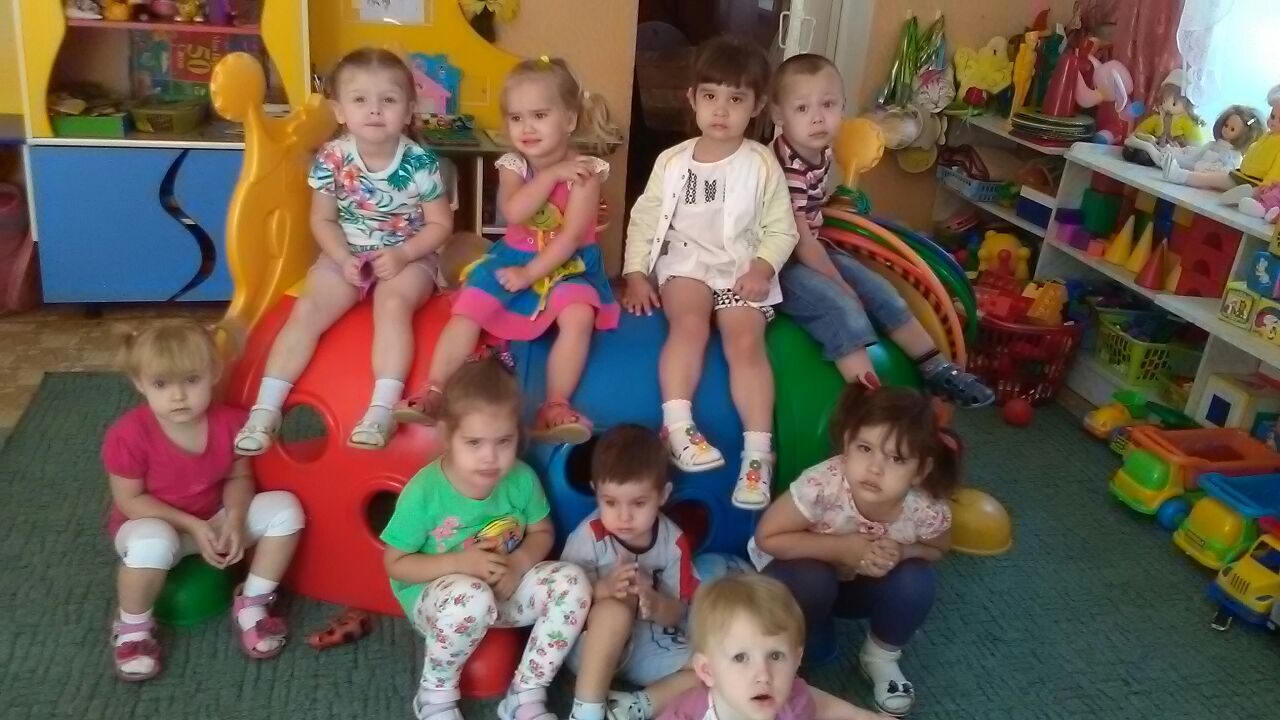 Режим дня в группе раннего возраста «Чебурашка»
Мероприятия
Время проведения
Холодный период года (сентябрь- май)
	Дома
 
Подъём, утренний  туалет, закаливание 06.00-7.00  (7.30)
В детском саду
Утренний приём, игры, общение, утренняя гимнастика 07.30           (8.00)-8.30
Завтрак 08.20 -8.50
Самостоятельные игры  08.50 – 9.00
Образовательная деятельность                                                      (образовательные ситуации на игровой основе по подгруппам)
09.00 – 09.10
2 –й завтрак  10.30 – 10.40
Подготовка к прогулке, прогулка, возвращение с прогулки   10.55 – 11.20
Обед  11.40 – 12.10
Подготовка ко сну, сон  12.10 – 15.00
Постепенный подъем , воздушные ,водные процедуры  15.00 – 15.30
Полдник   15.30 – 15.45
Образовательная деятельность  15.50- 16.00
Игры, досуги, общение и самостоятельная деятельность по   интересам 15.45 – 16.20
Подготовка к прогулке, прогулка, возращение с прогулки   16.20 –18.00
Игры. Уход  домой.  До 18.30
Дома
Прогулка с детьми, возращение домой, легкий ужин, спокойные игры, гигиенические процедуры   18.30 – 20.30       (21.00)
Ночной сон   20.30 (21.00) –     06.30 (07.00)
Наш участок
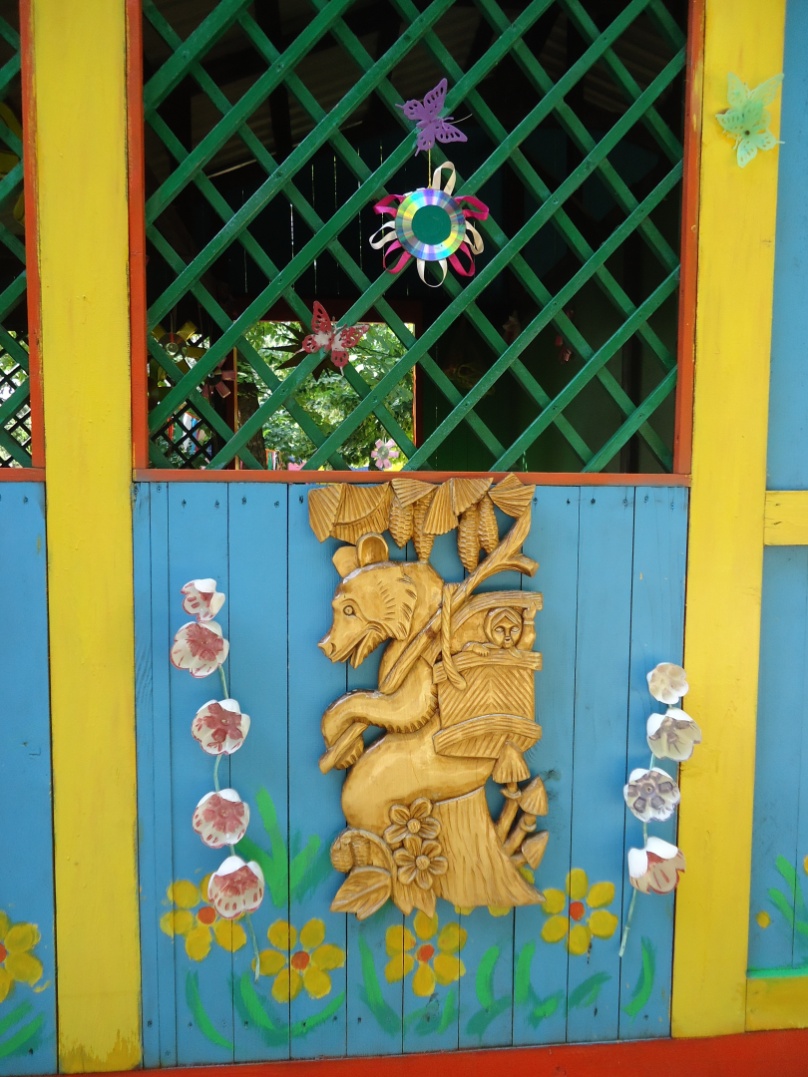 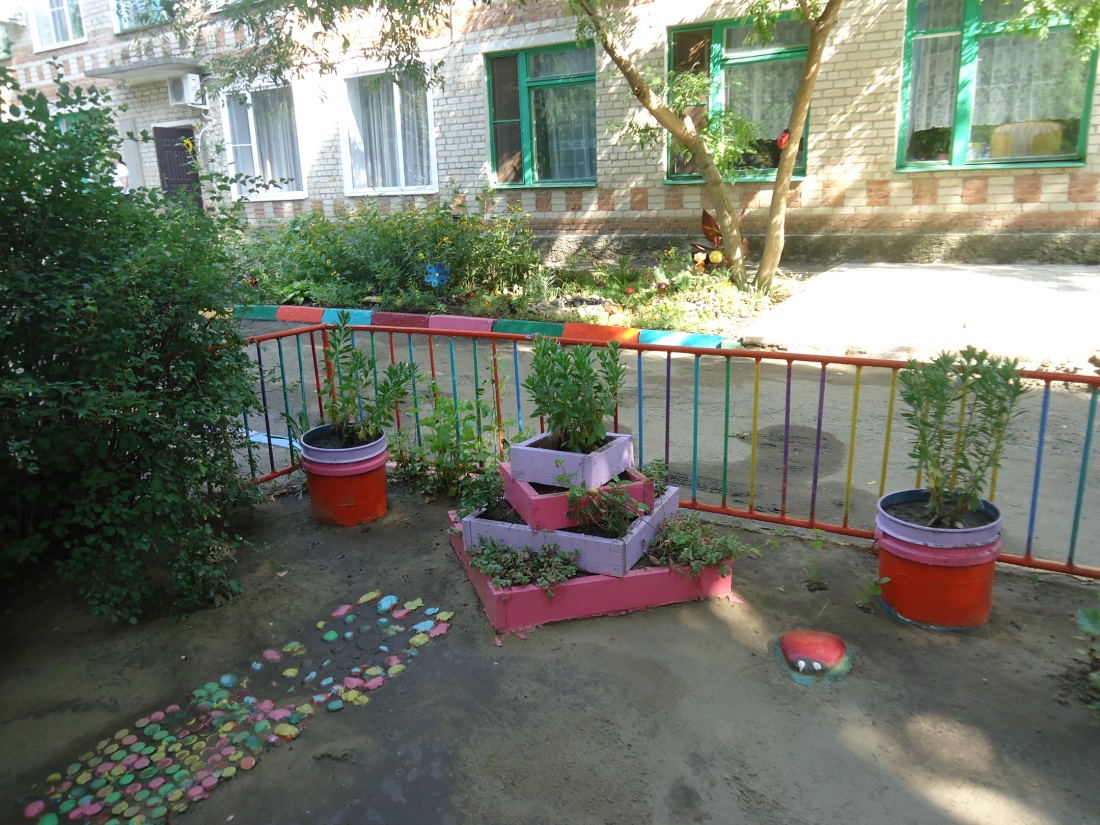 Раздевалка
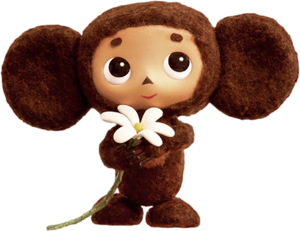 Игровая
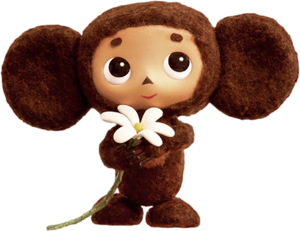 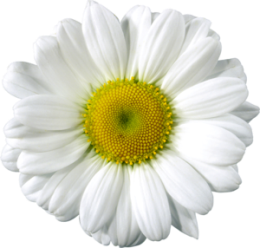 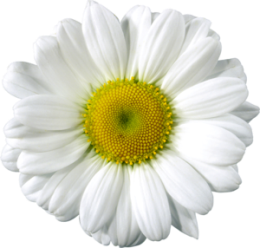 Спальня
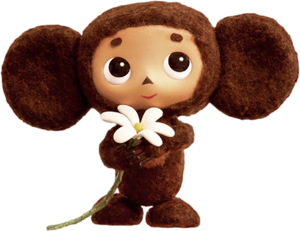 Развивающая среда группы
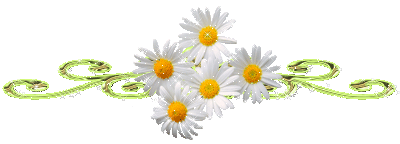 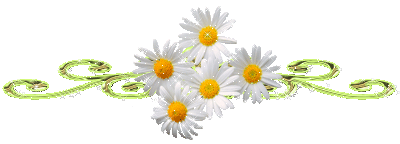 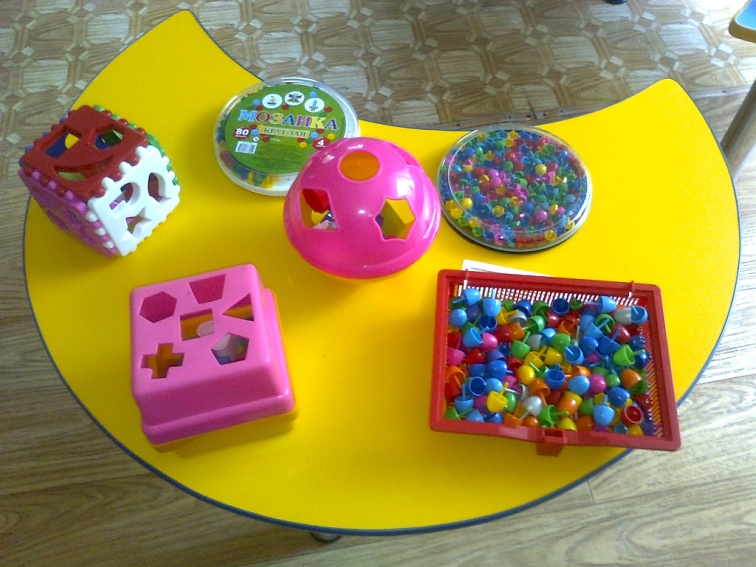 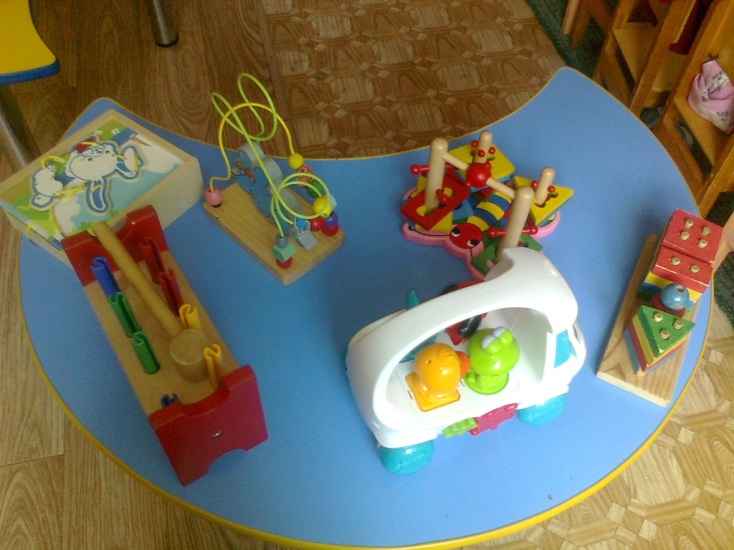 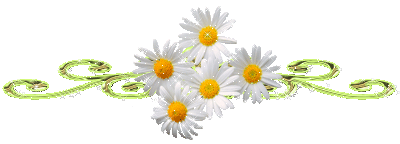 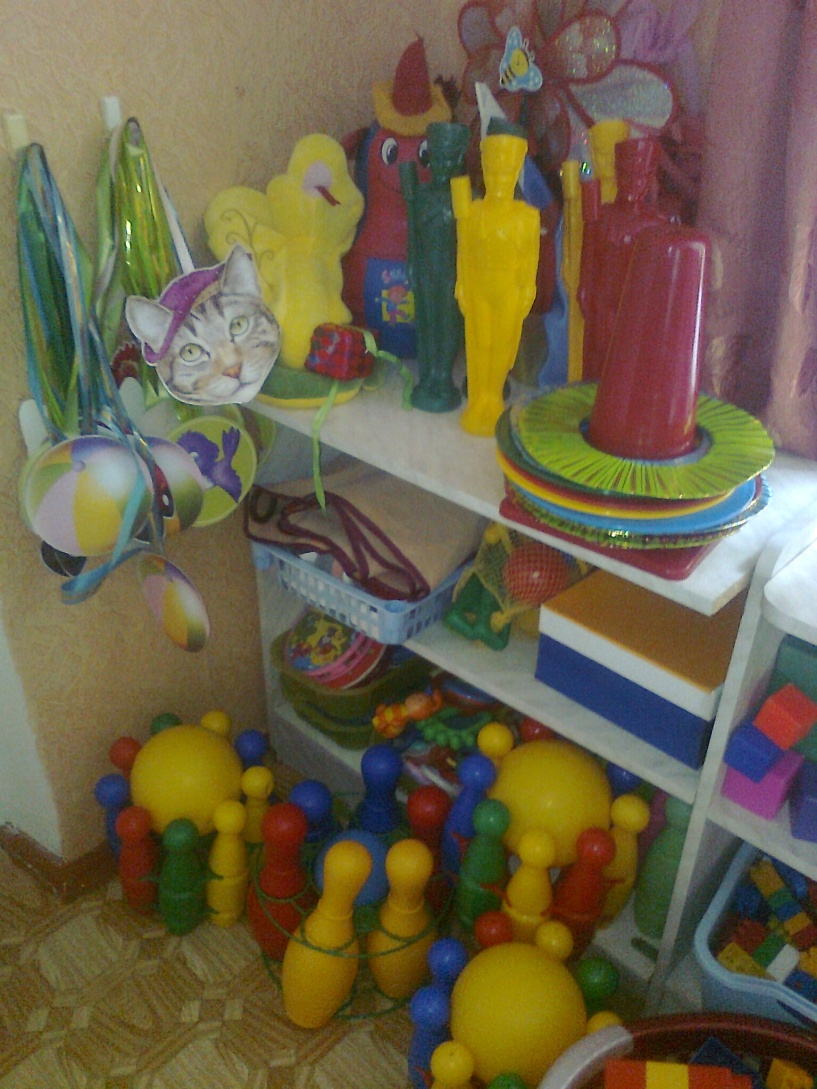 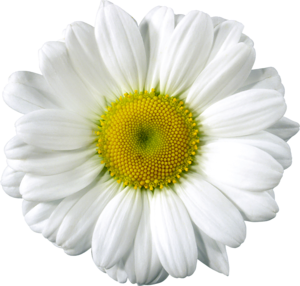 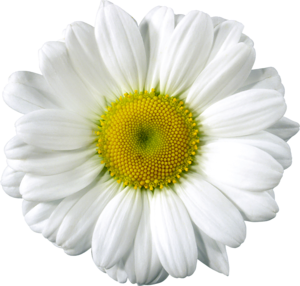 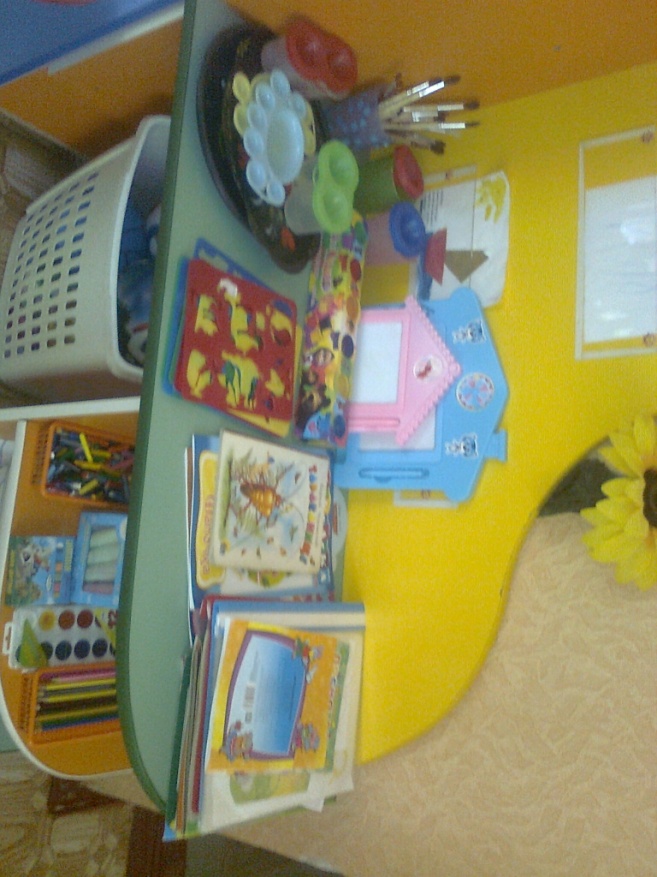 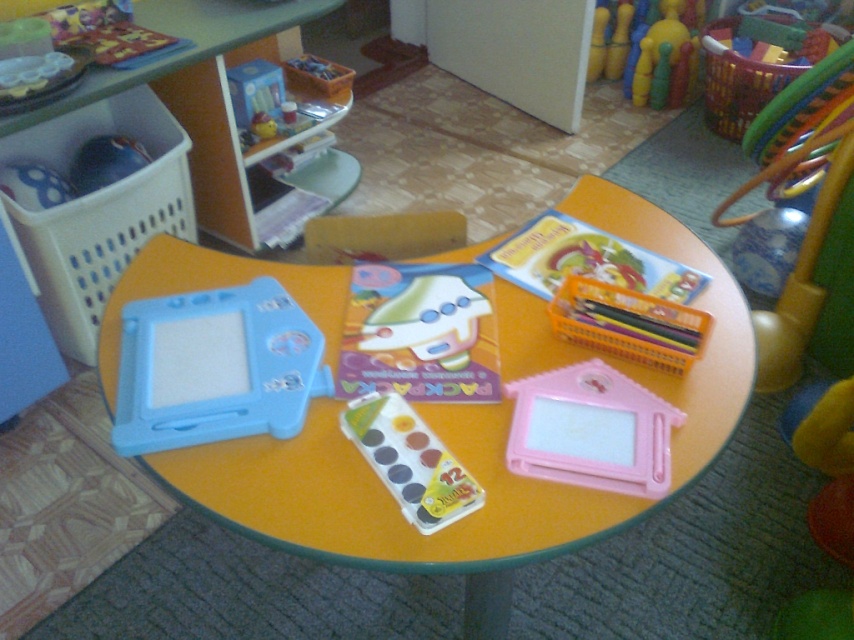 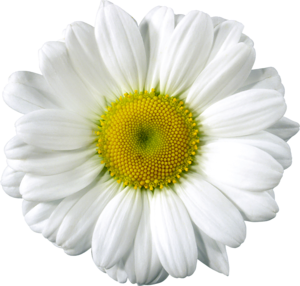 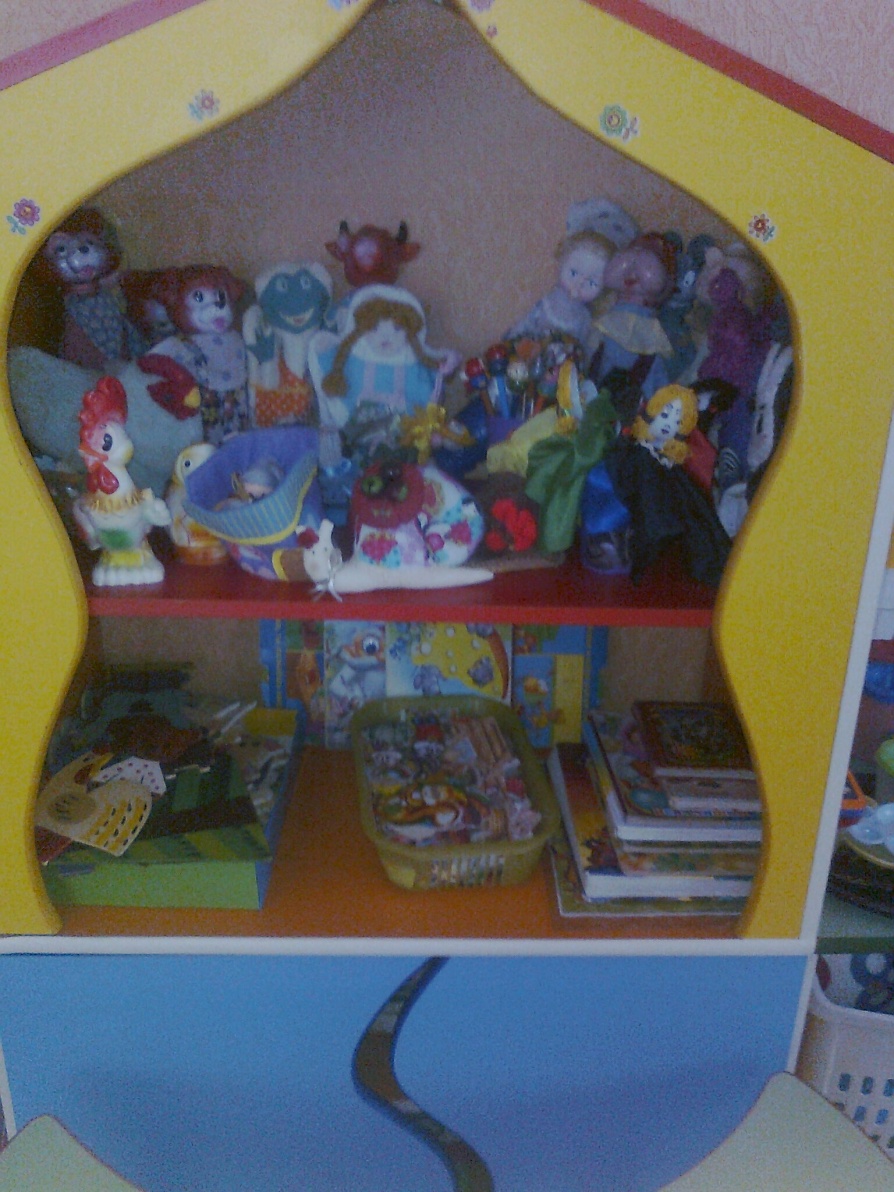 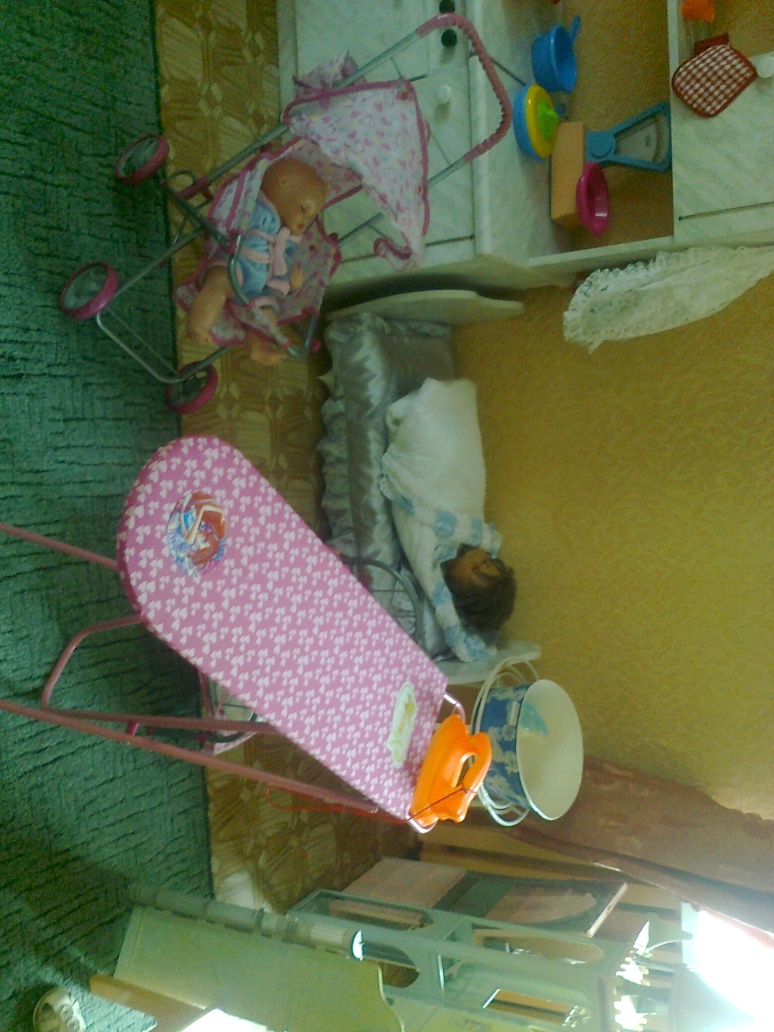 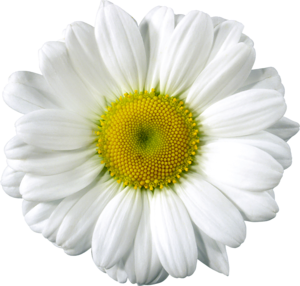 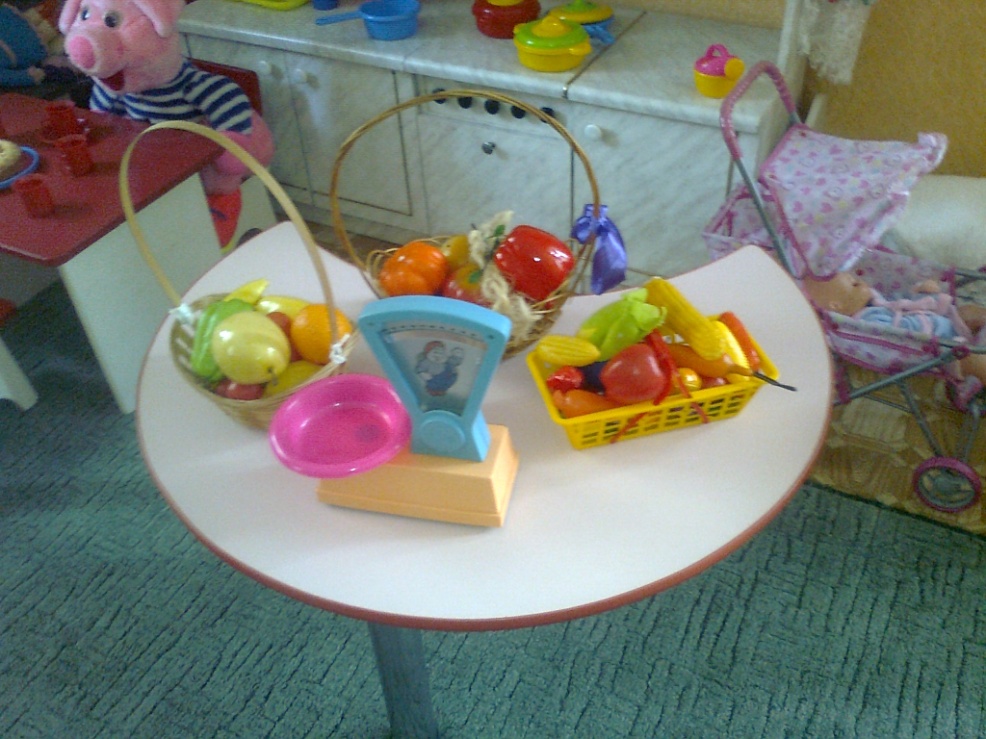 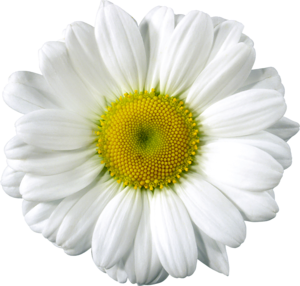 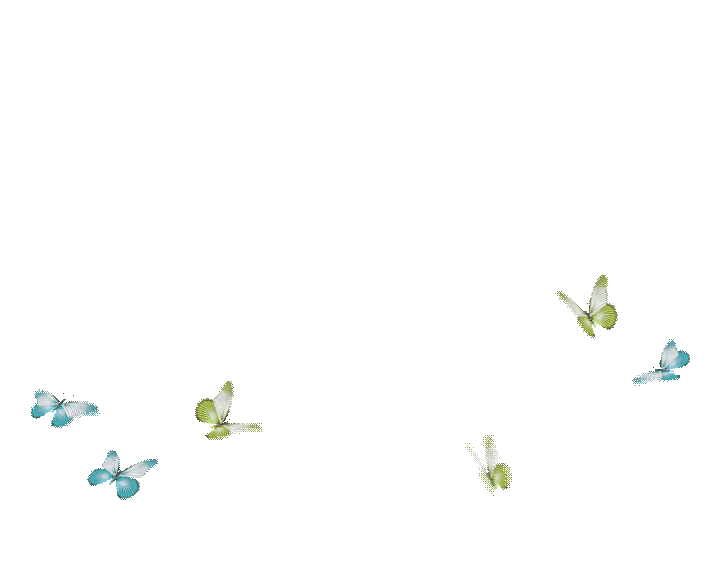 Один день в детском саду
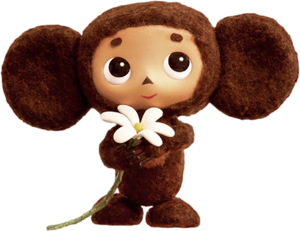 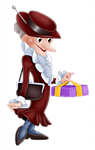 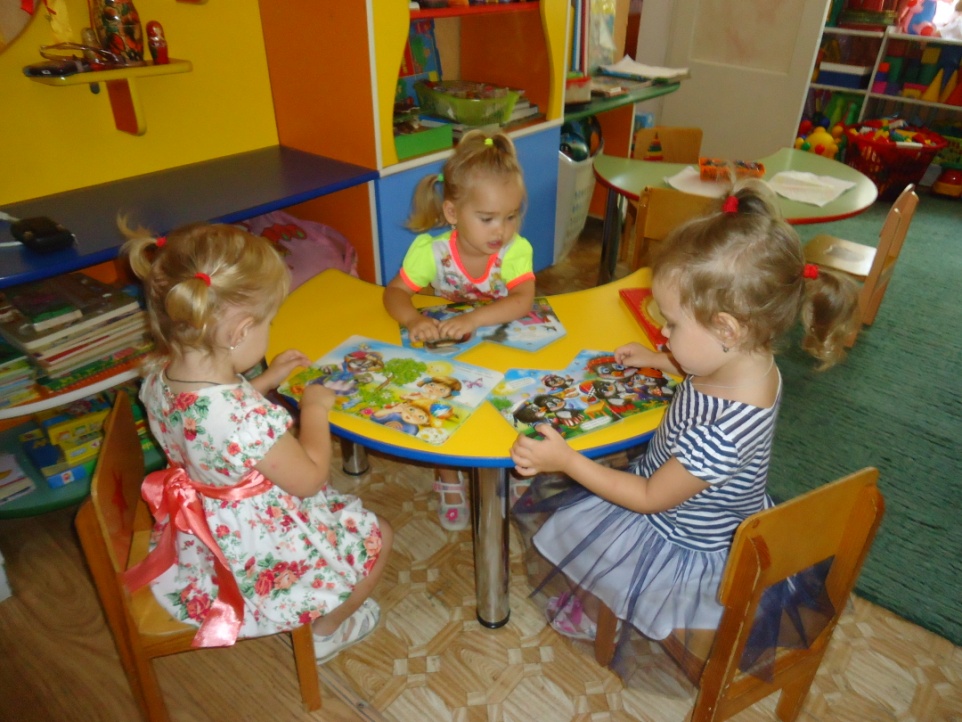 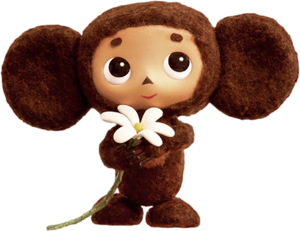 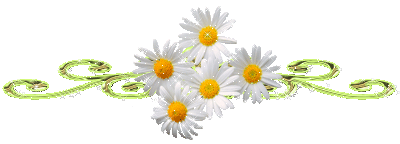 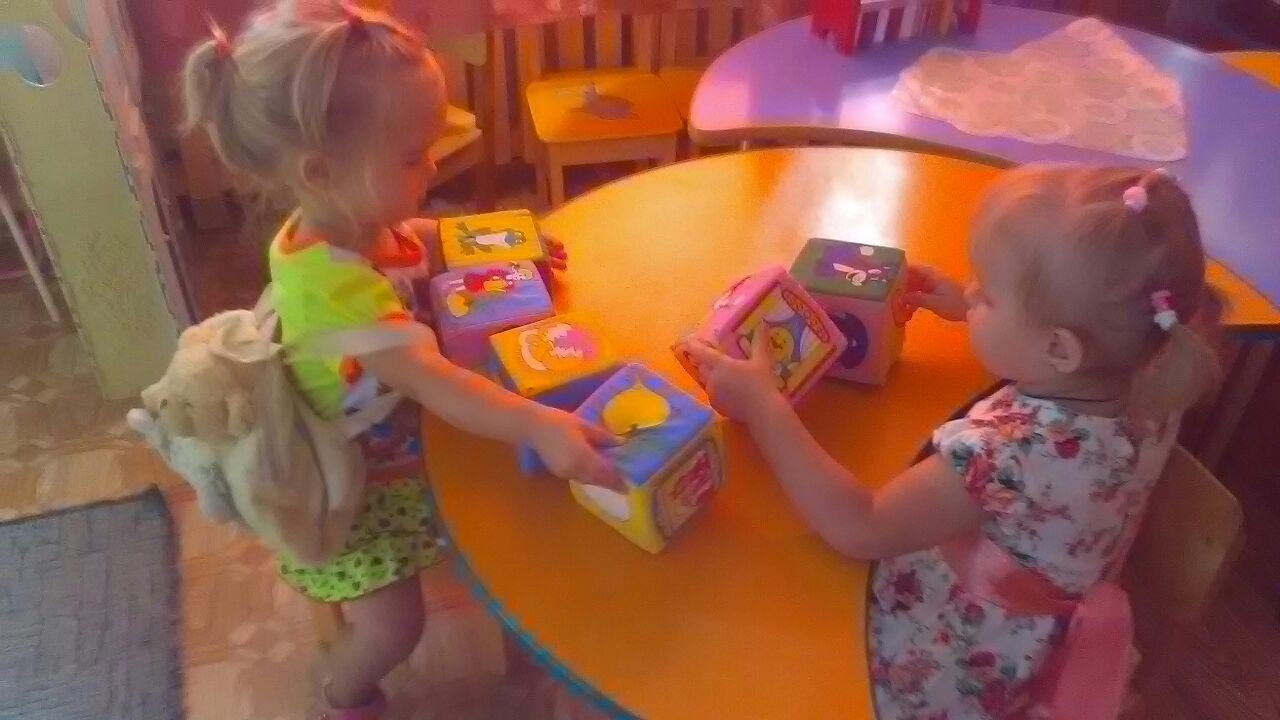 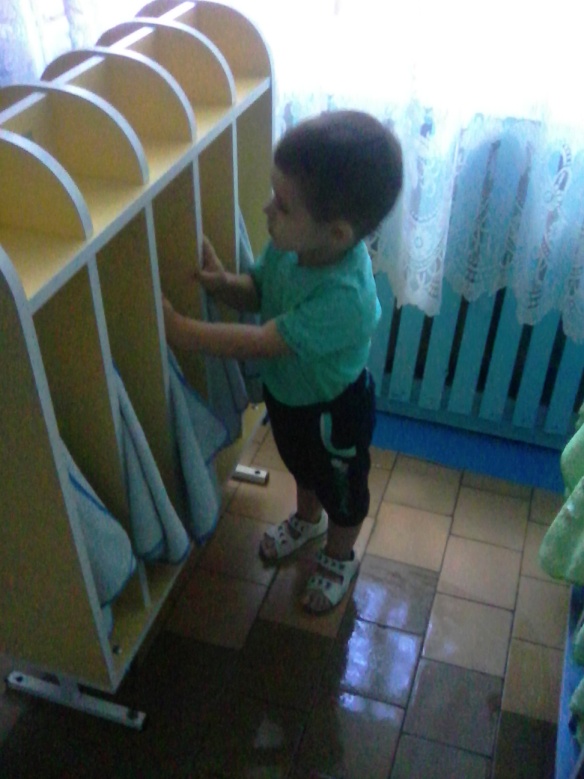 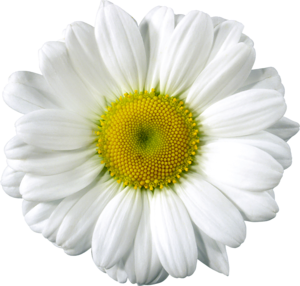 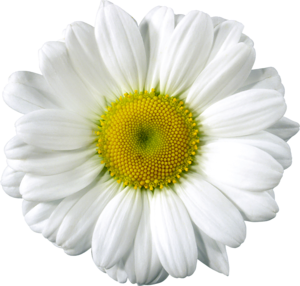 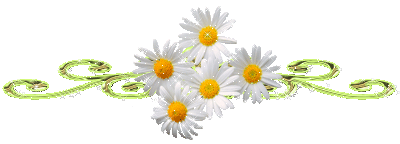 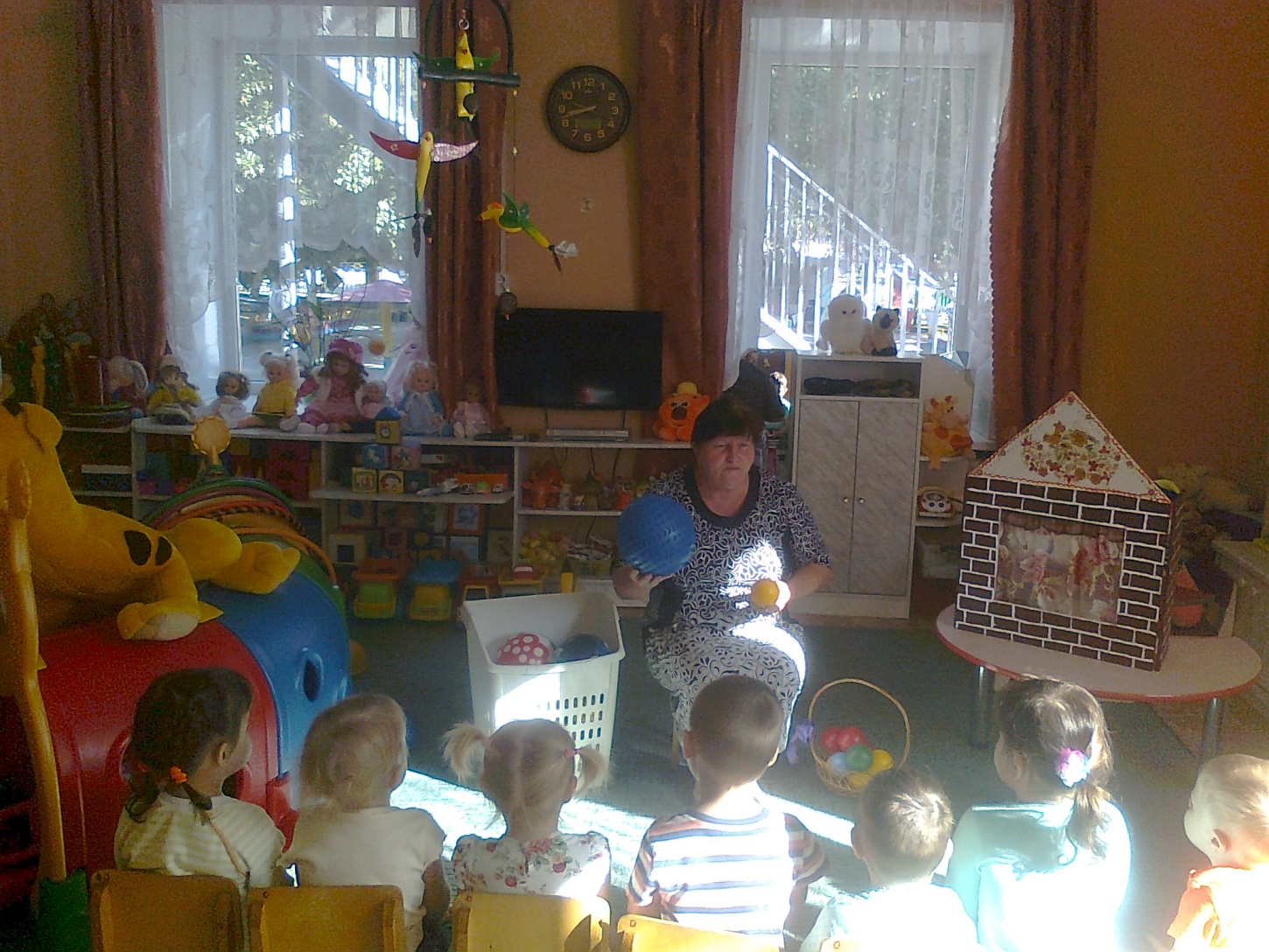 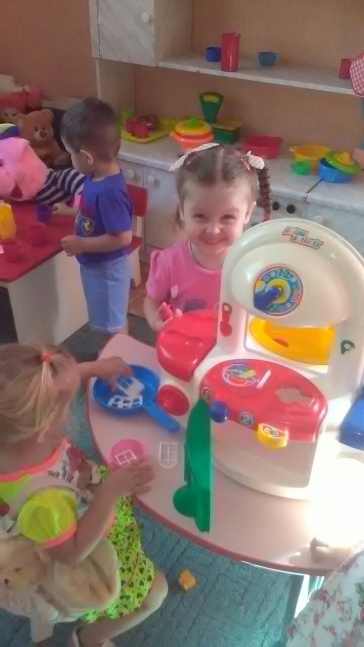 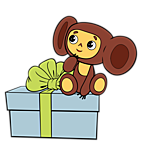 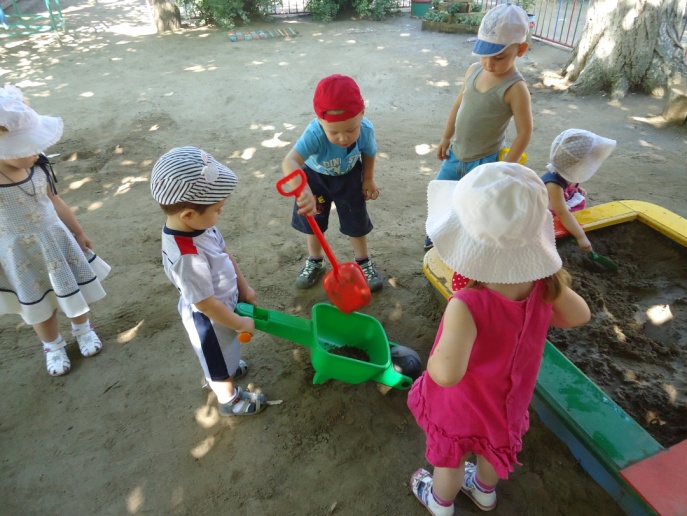 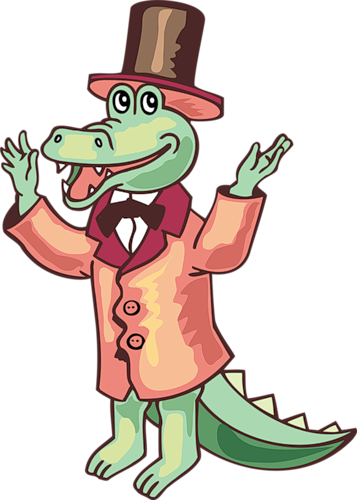 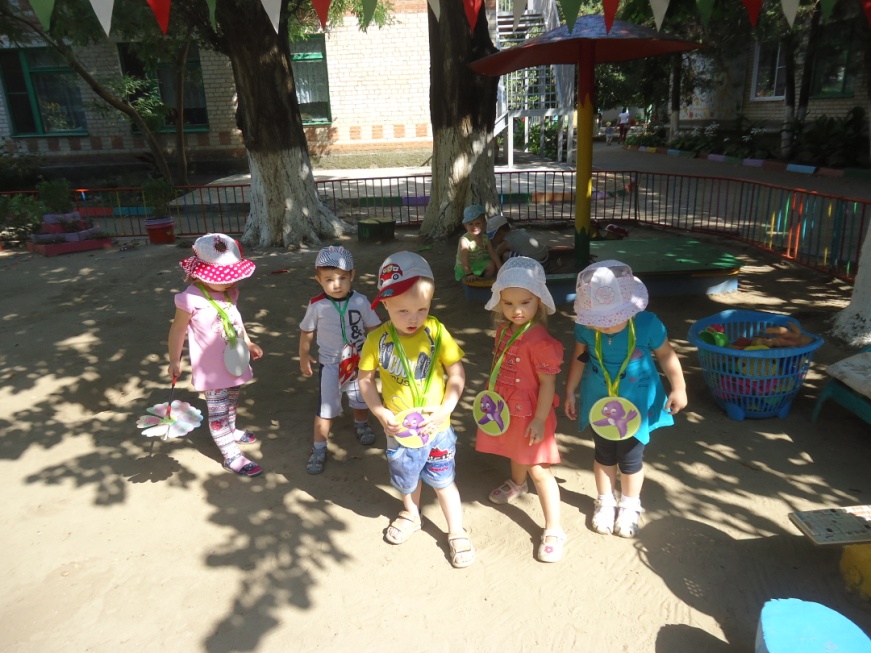 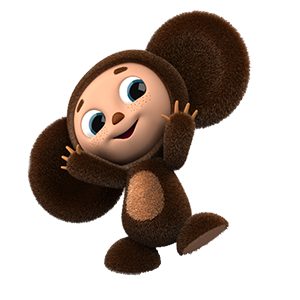 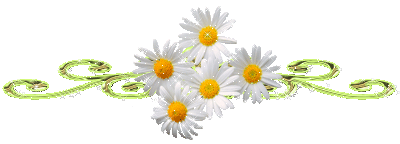 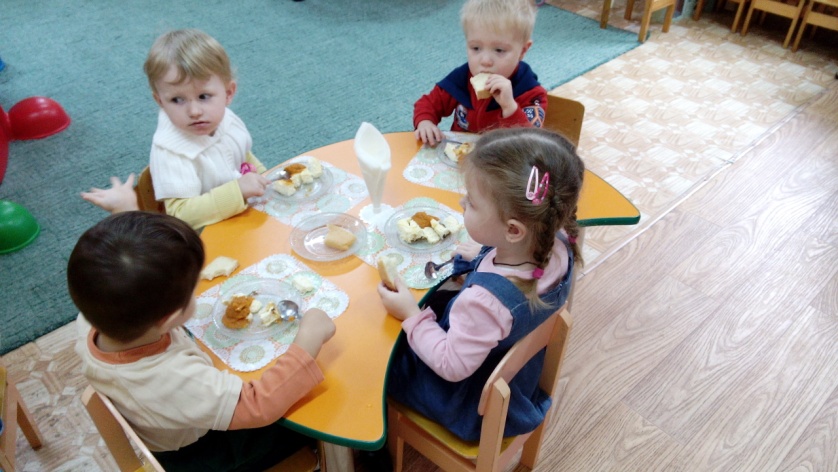 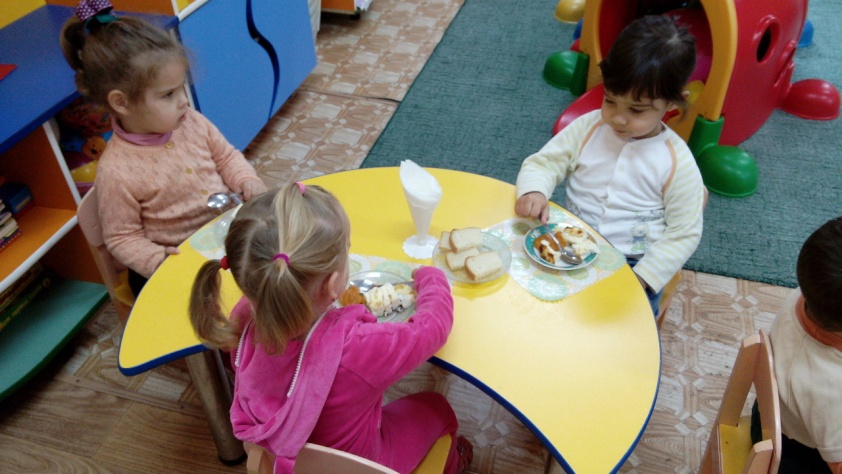 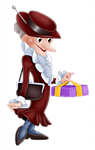 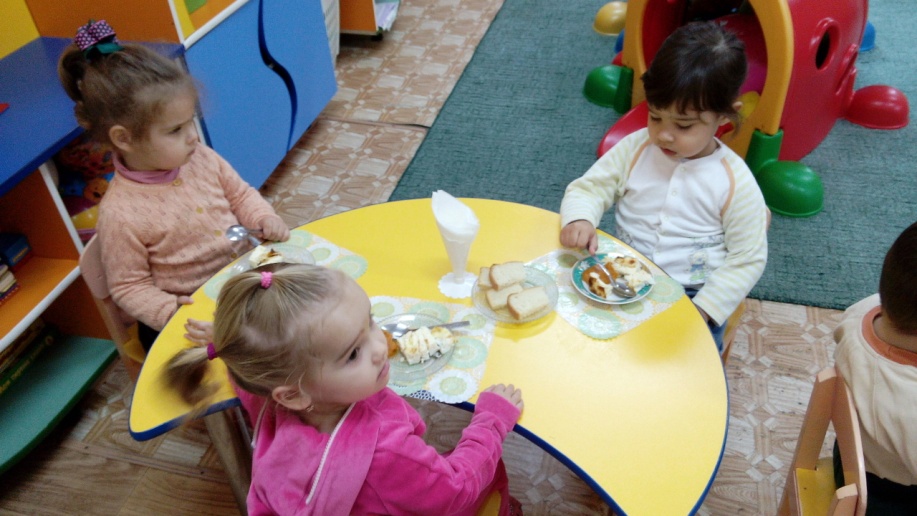 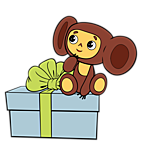 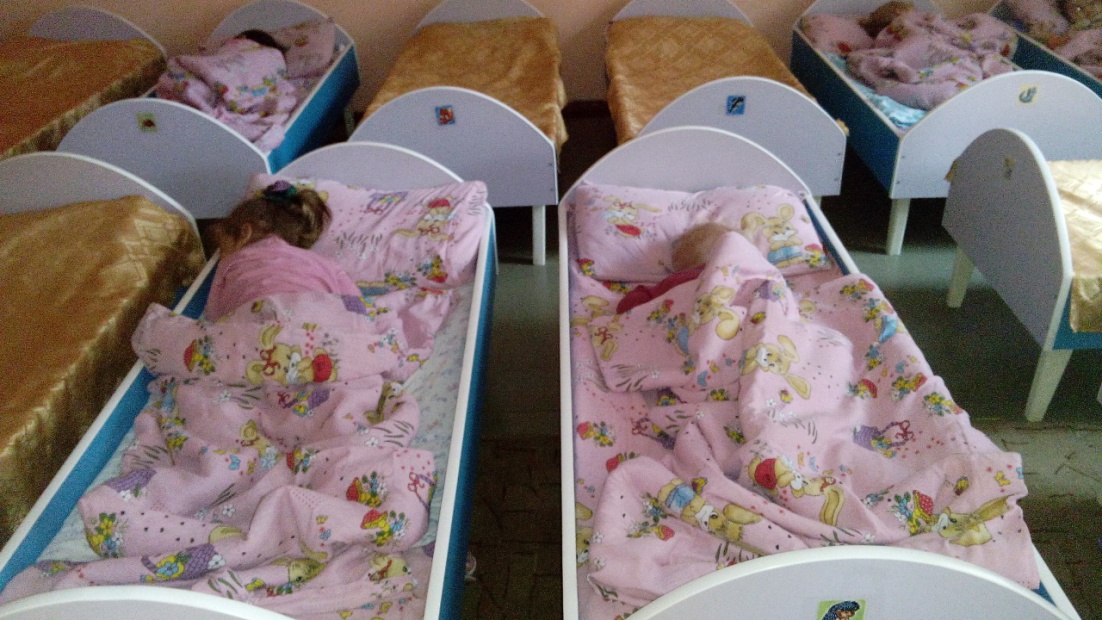 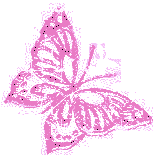 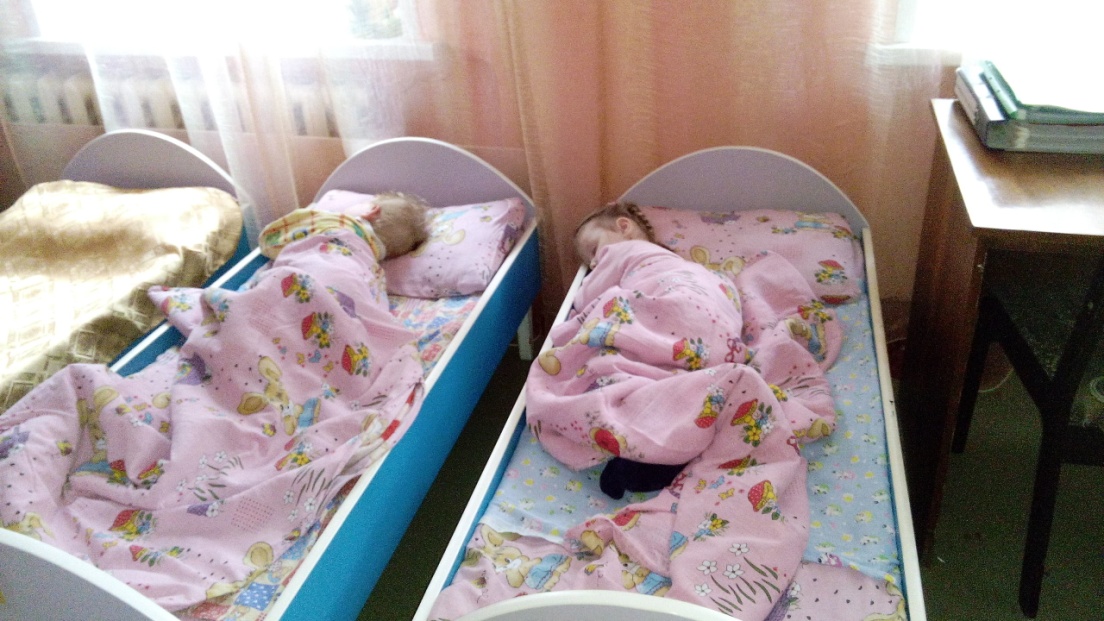 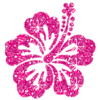 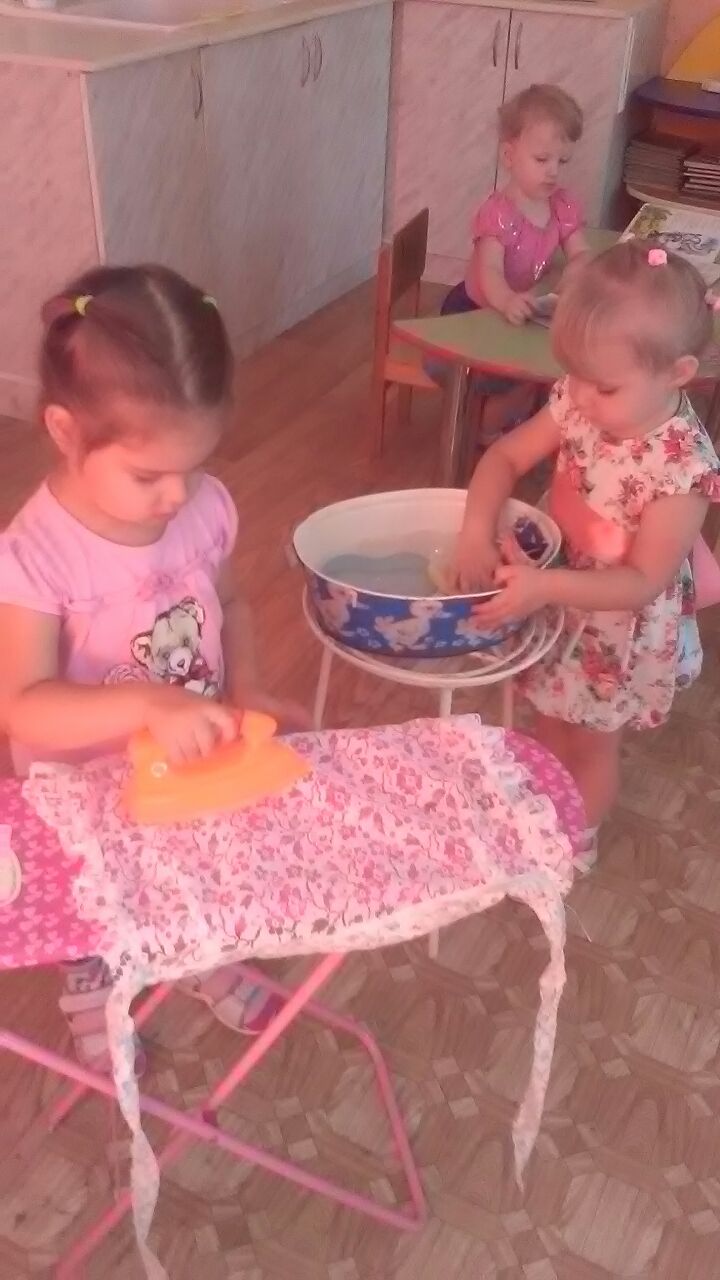 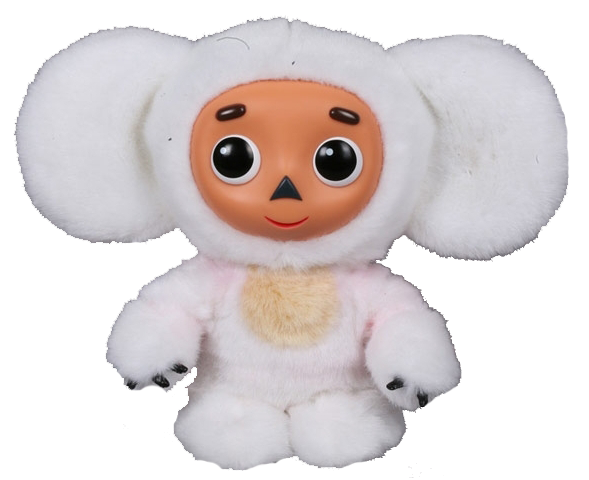 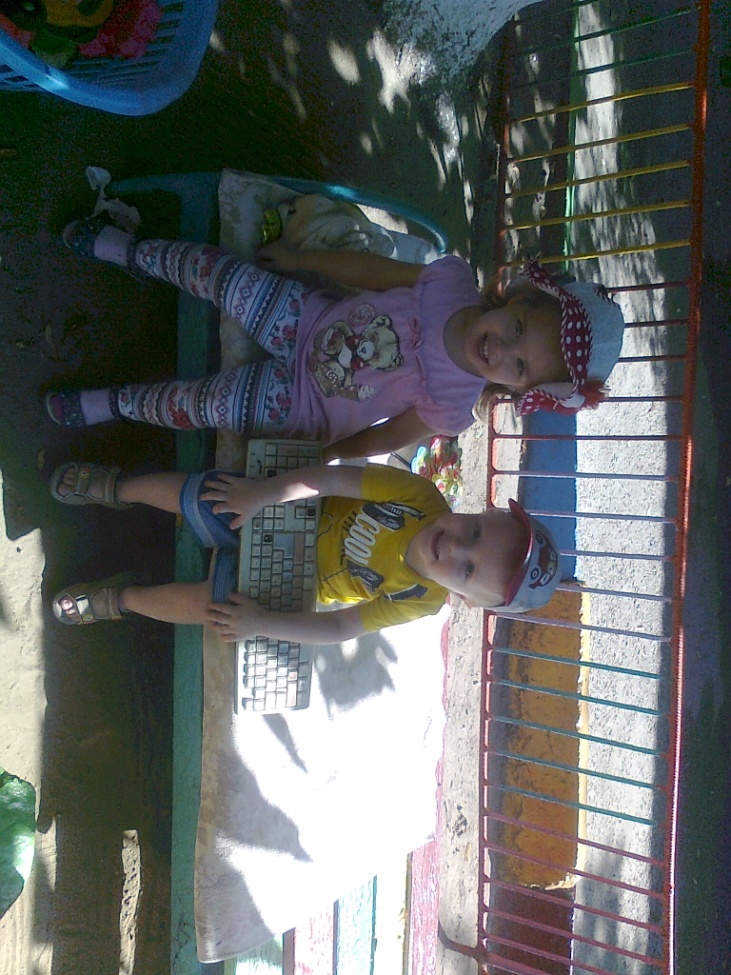 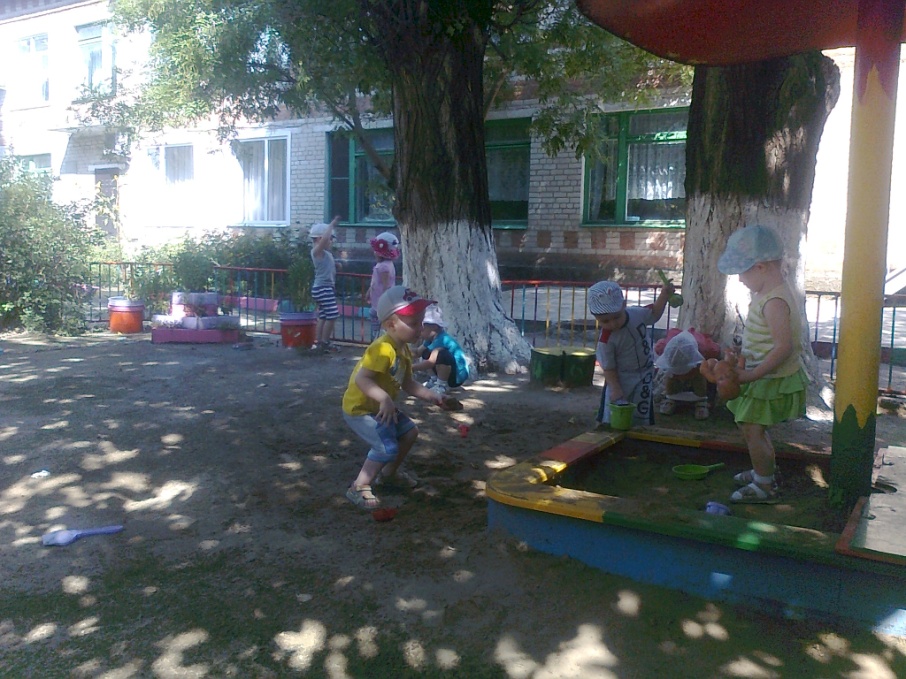 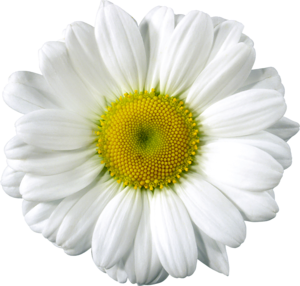 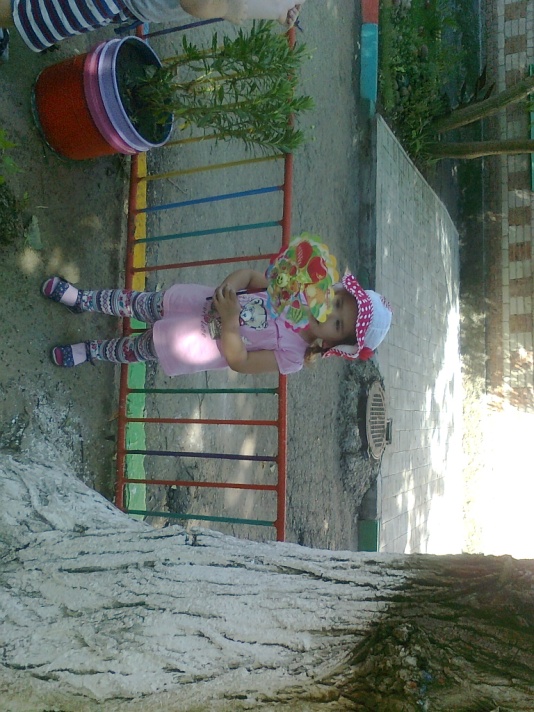 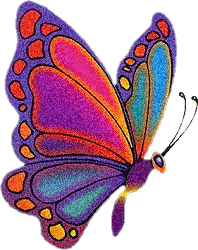 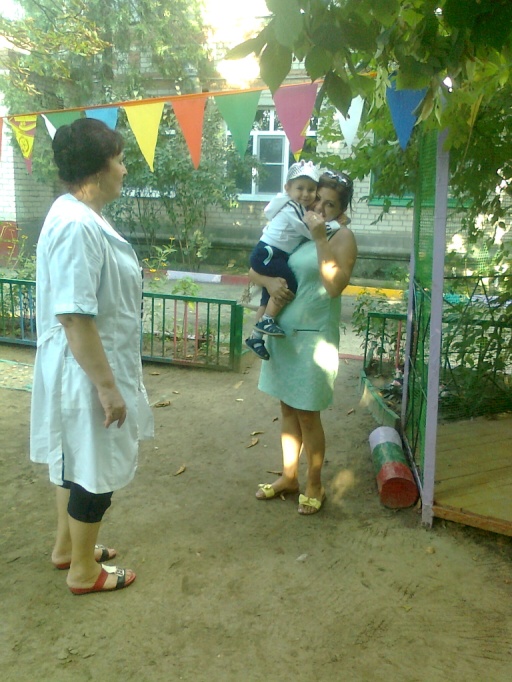 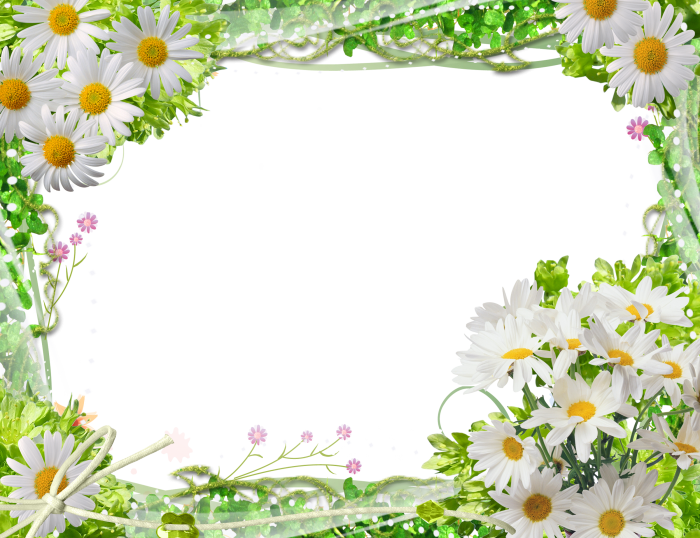 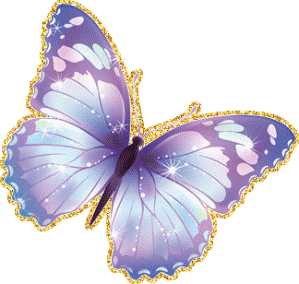 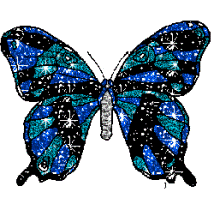 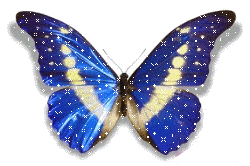 Благодарю за внимание